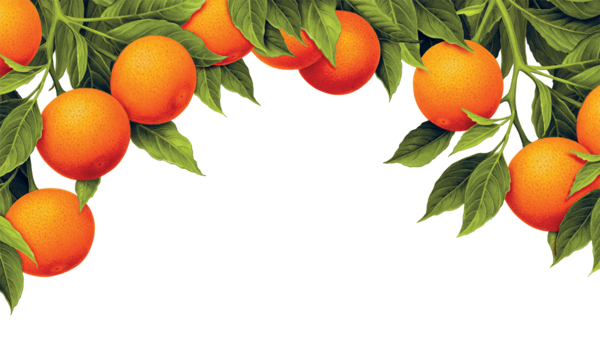 МКДОУ «ЦРР – д/с № 4»
Исследовательский проект«ГОСПОДИН АПЕЛЬСИН»
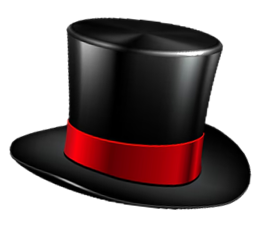 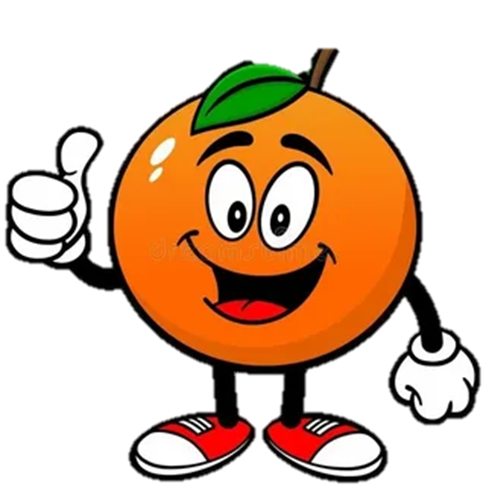 Автор: воспитанница старшей группы 
МКДОУ «ЦРР – д/с № 4» Самодурова Александра
Руководитель: воспитатель МКДОУ «ЦРР – д/с № 4»
 Бойко Ольга Ивановна
Анна - 2025
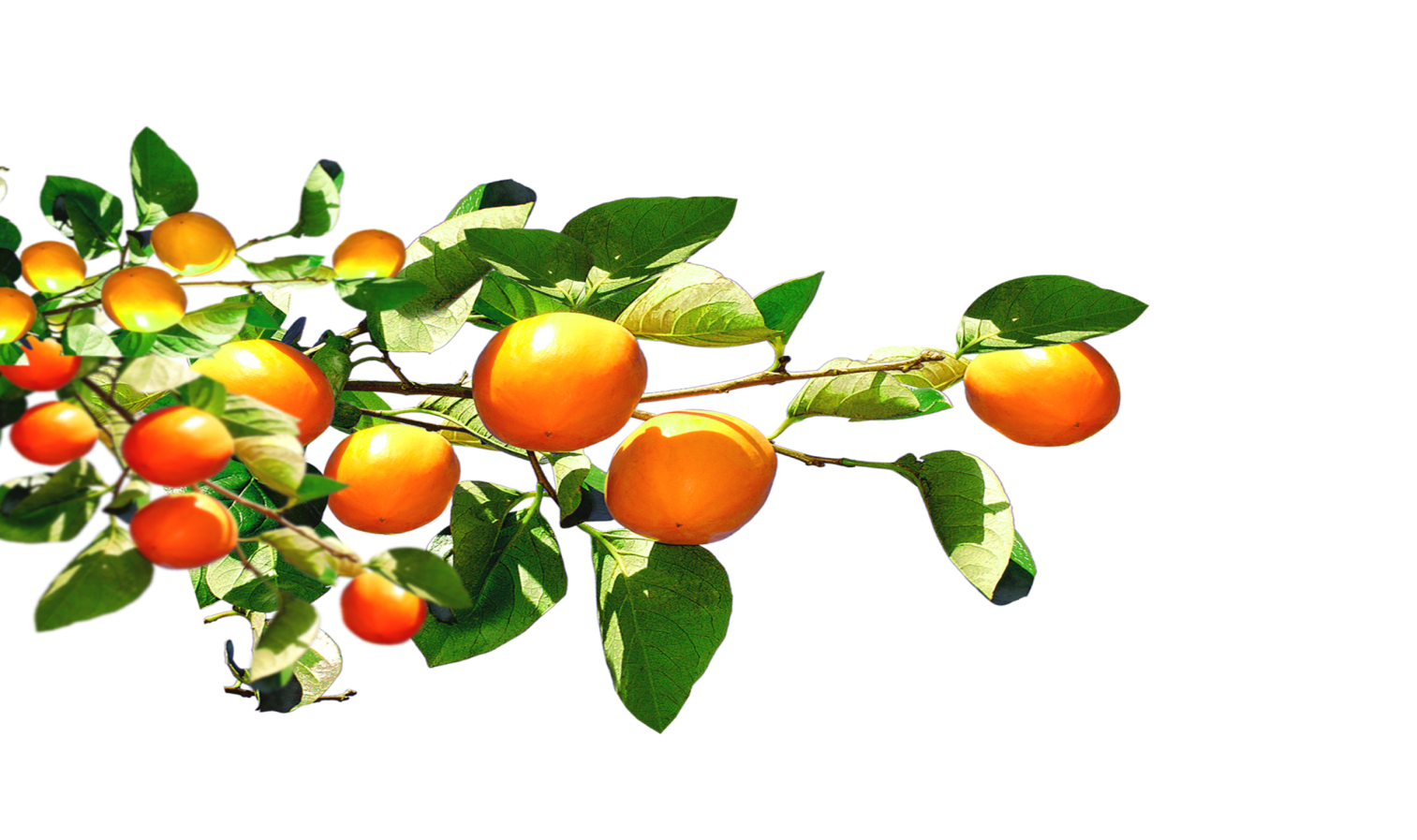 Цель работы
изучение полезных свойств апельсина и его воздействия на организм человека
Задачи
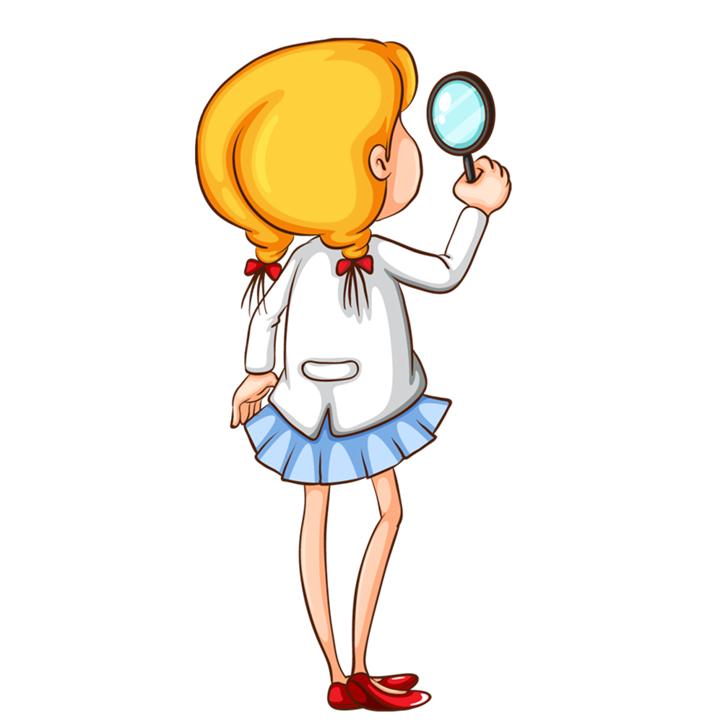 Изучить историю апельсина, включая места его произрастания, полезные свойства и возможность выращивания

Провести эксперименты для изучения свойств апельсина

- Определить, является ли апельсин полезным фруктом
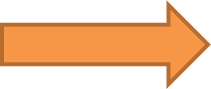 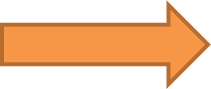 Изучение информации с помощью литературы и Интернета
РЕЗУЛЬТАТ
Методы
Наблюдение
Анализ
Эксперимент
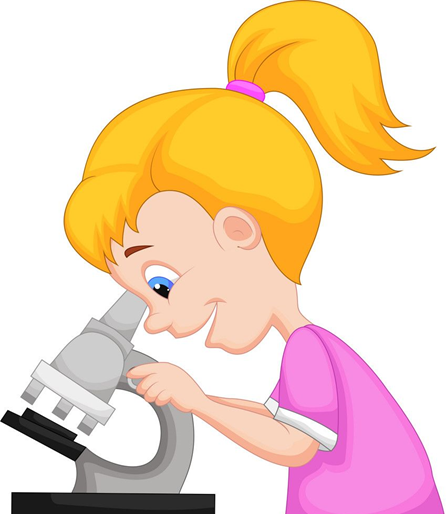 Объектная область: окружающий мир
Объект исследования:  апельсин
Предмет исследования: свойства апельсина
Гипотеза: апельсин положительно влияет на здоровье и состояние человека.
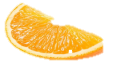 АПЕЛЬСИН
Это ягодообразный плод, но чаще его называют фруктом

Ботаническое название растения – многогнездная ягода

Растут апельсины на вечнозеленых деревьях семейства цитрусовых с колючими шипами 

Апельсин — теплолюбивое, светолюбивое, влаголюбивое растение

Апельсиновое дерево живет около ста лет и достигает высоты от 3 до 6 м, иногда - 12 м

Ароматные цветки крупные, белые или красноватые, собраны в кистевидные соцветия по 6 штук

Плоды круглой формы, оранжевого цвета. 

Средний вес сладких апельсинов составляет 150-200 грамм при размере плода 60-70 см
 
Урожайность — 100 —150 плодов с дерева, а всего в мире собирают ежегодно около 4 млн. тонн плодов
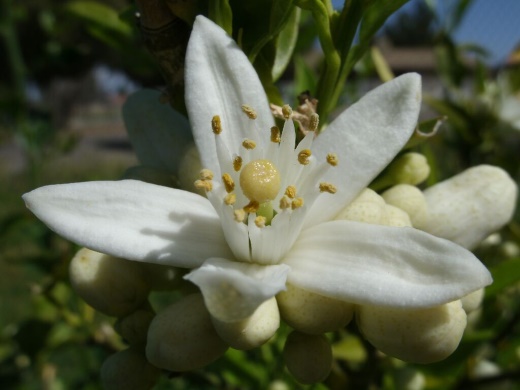 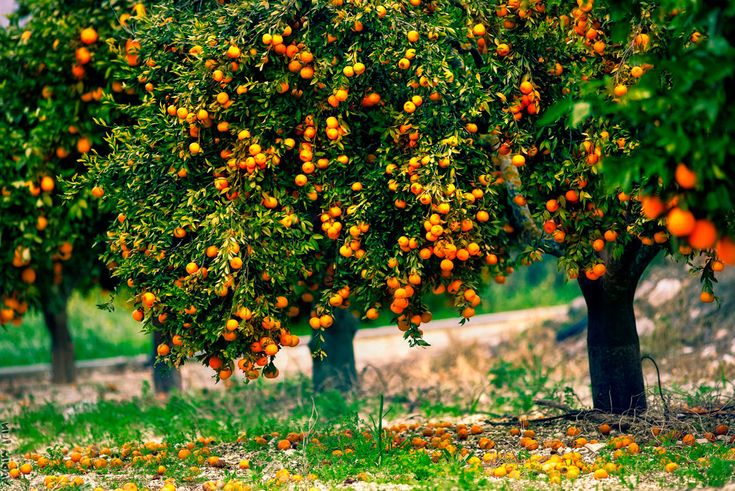 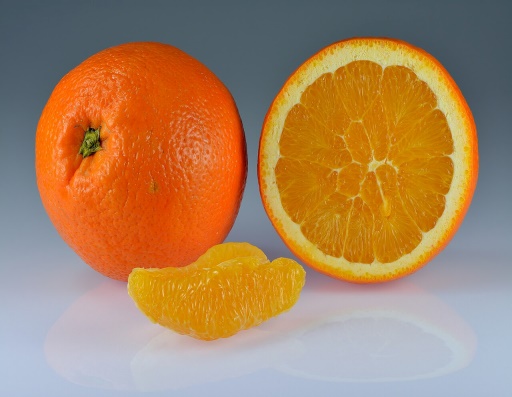 Появление апельсина в России
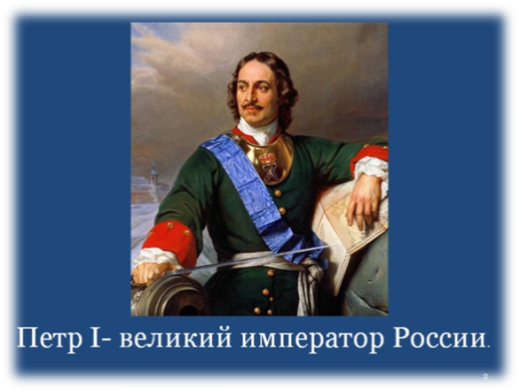 В настоящее время апельсины стали обыденным фруктом для россиян, и выращиваются они не только в оранжереях, но и в открытом грунте в южных регионах страны.
Именно Петр I сделал все возможное для того, чтобы апельсиновые деревья начали успешно расти в России. Он приказал привезти с собой из Голландии саженцы апельсиновых деревьев, которые были высажены в оранжерее Петергофа, построенной в 1714 князем Александром Даниловичем Меньшиковым.
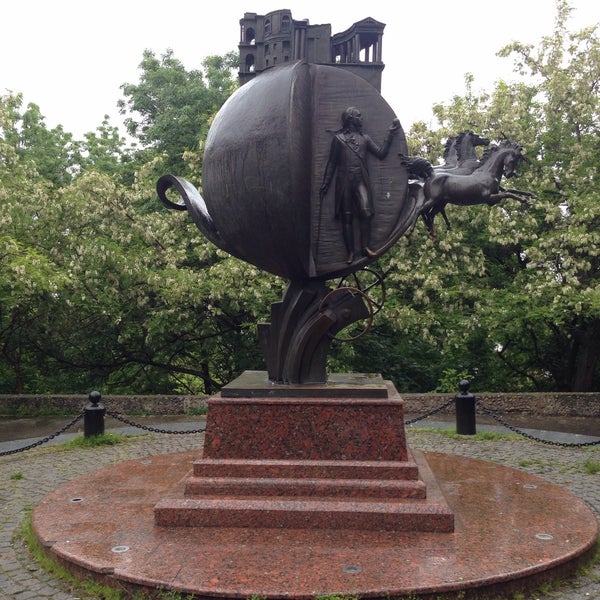 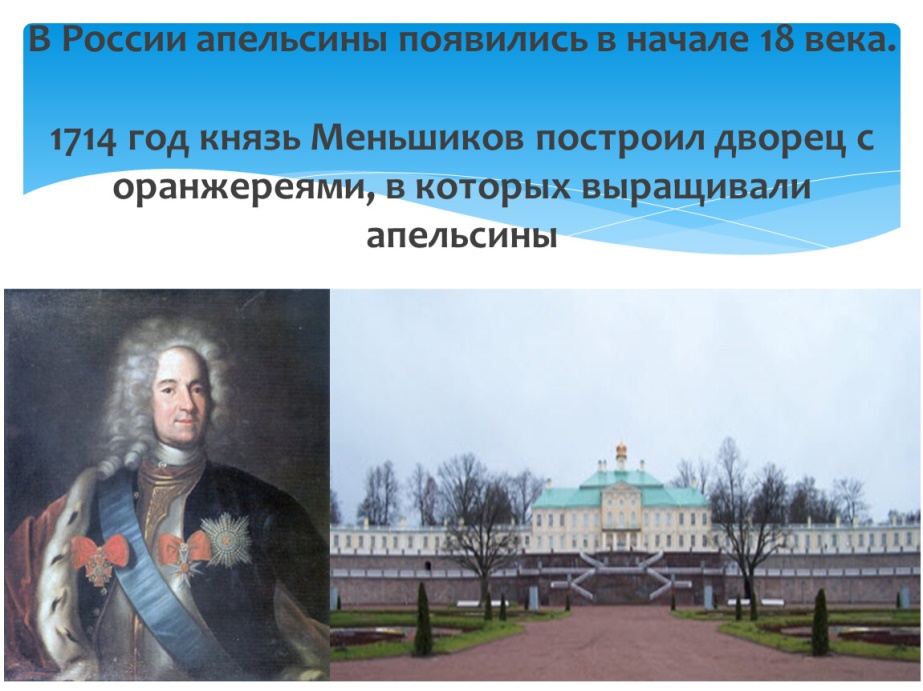 В Одессе есть памятник Апельсину.
Эврика!
Я проведу опыты!
Необходимо выяснить, 
какими же свойствами обладает апельсин?
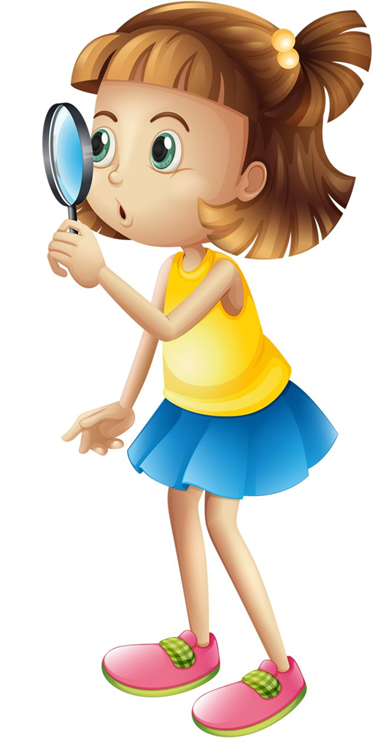 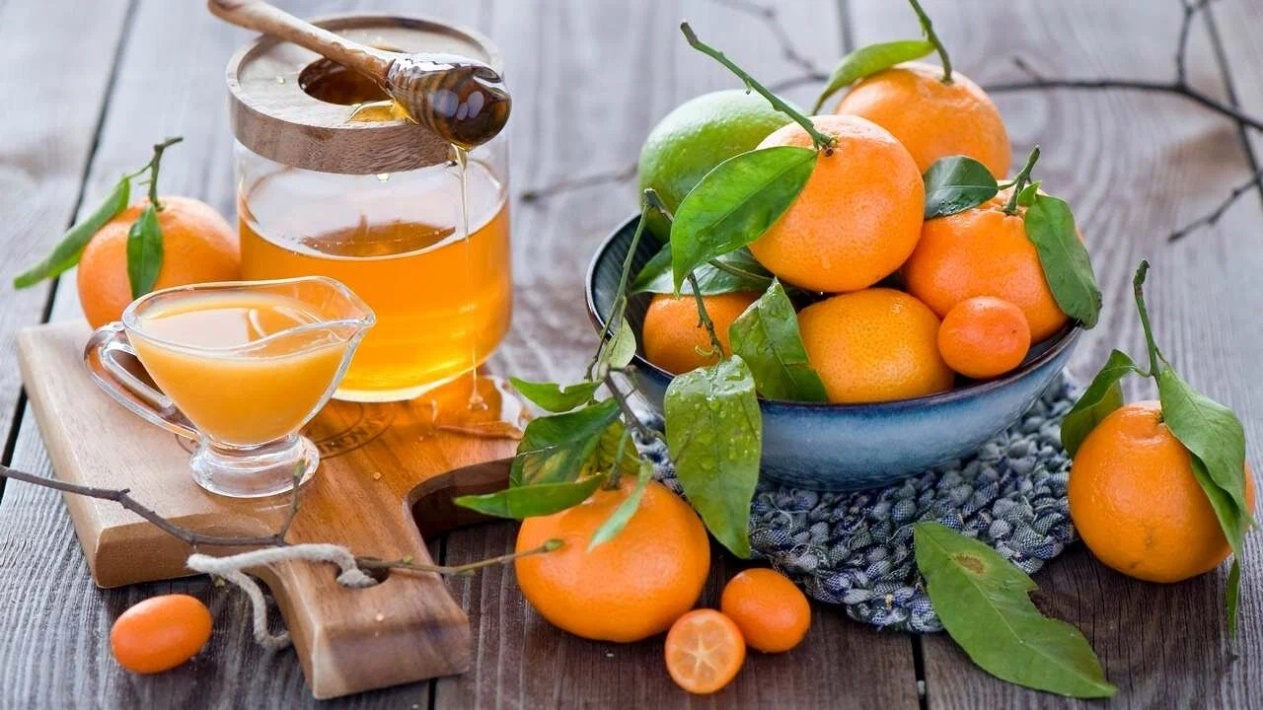 Опыт № 1 – 
«Тонет – не тонет»
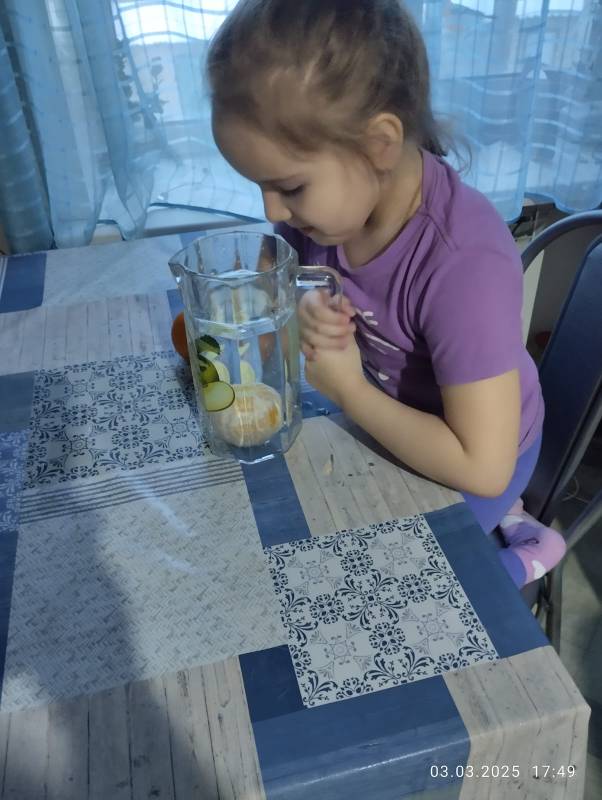 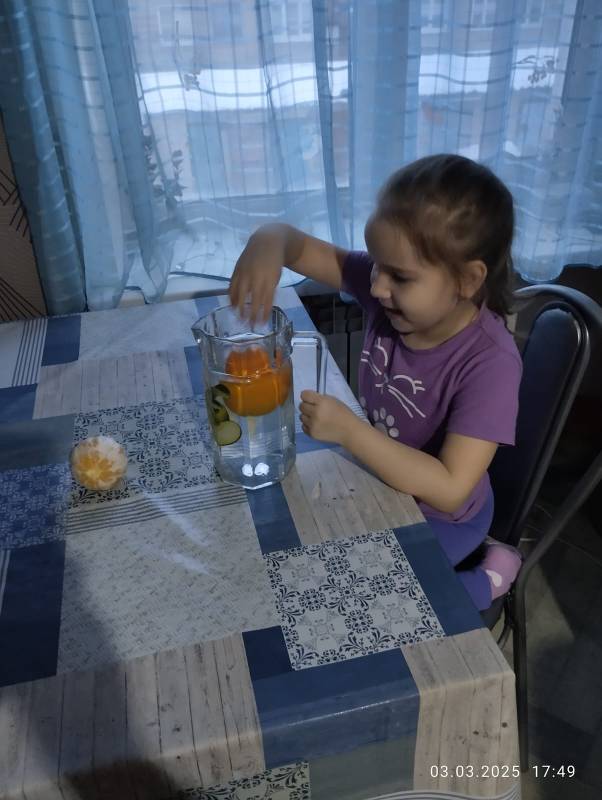 Вывод: в кожуре апельсина содержаться пузырьки воздуха,
 поэтому апельсины в кожуре не тонут
Опыт № 2 – 
«Что внутри апельсина?»
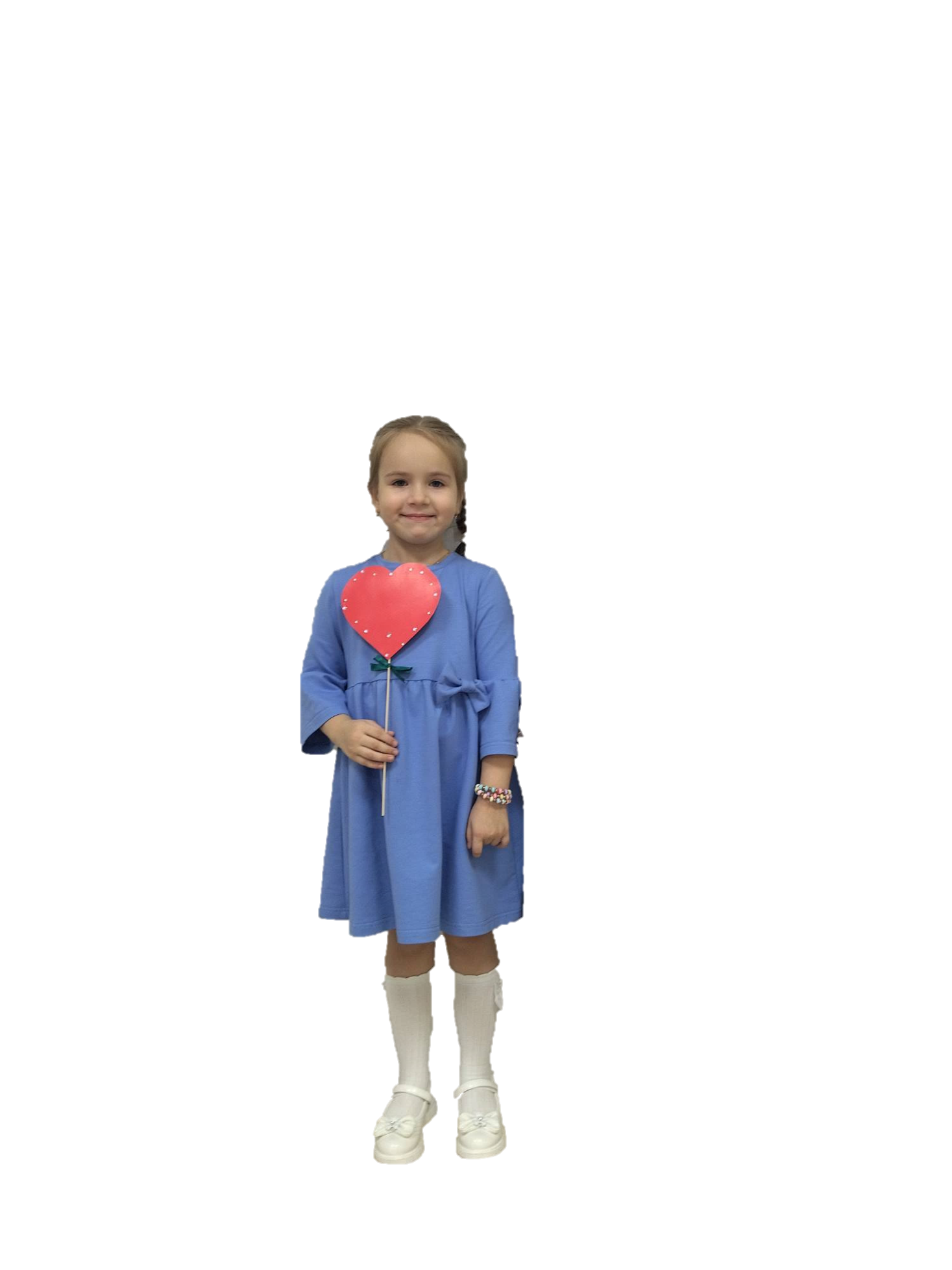 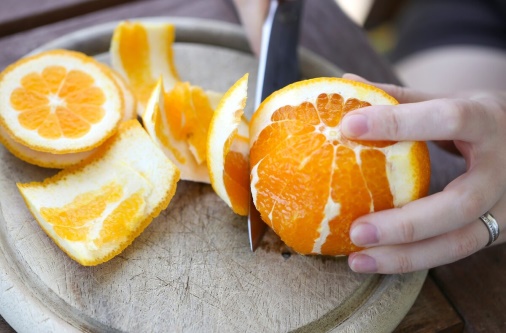 кожура
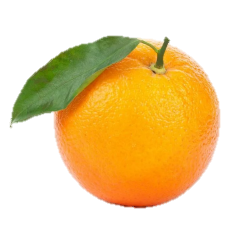 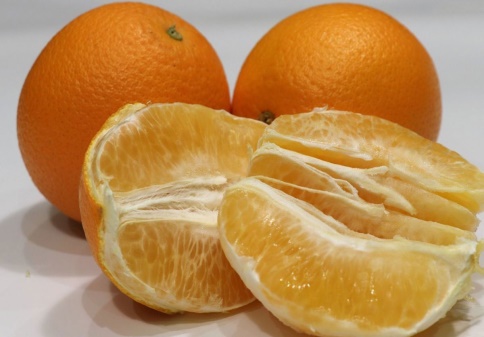 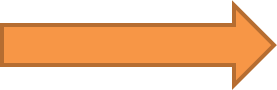 Дольки с мякотью
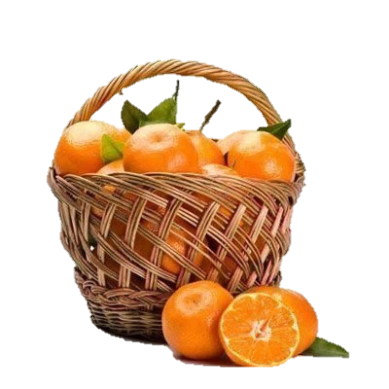 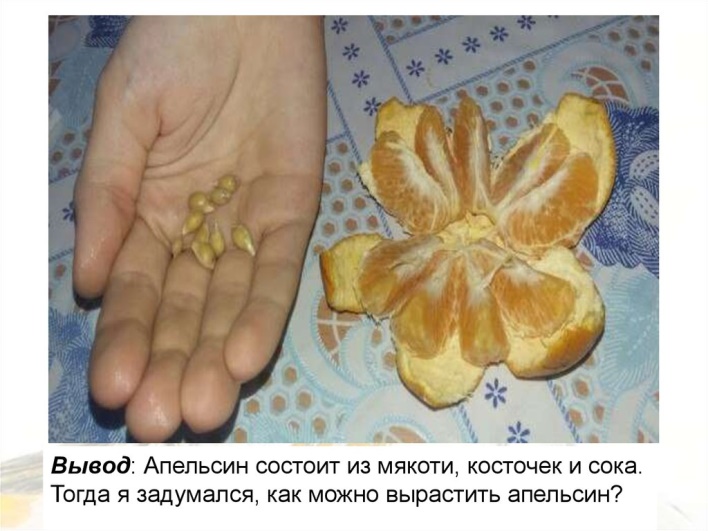 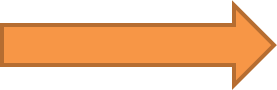 косточки
Вывод: апельсин имеет кожуру, дольки, мякоть, косточки и сок
Опыт № 3 – 
«Сок из апельсина»
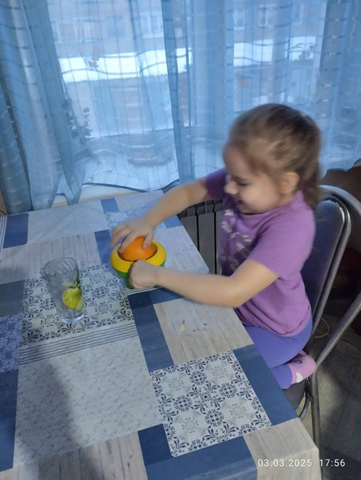 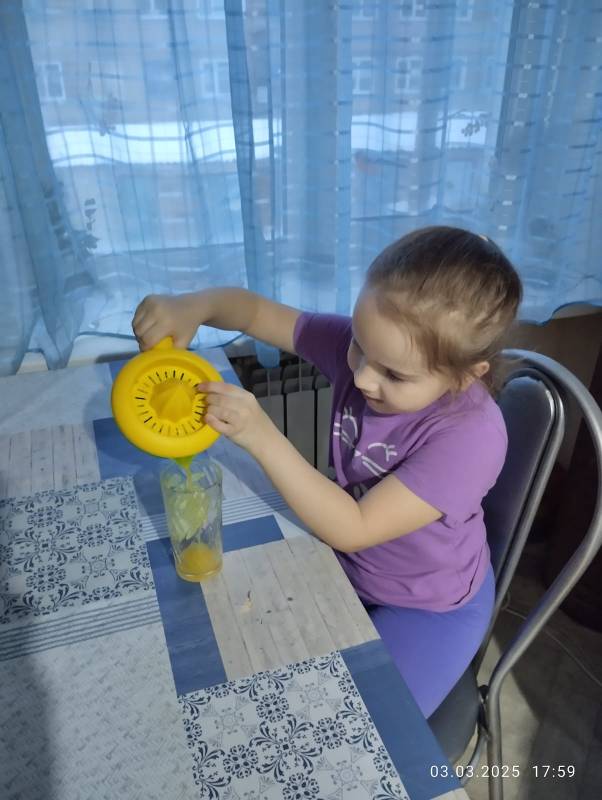 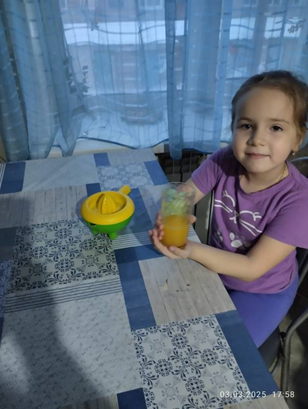 Вывод: сок можно получить, выжимая его из мякоти апельсина
Заключение
Апельсин обладает особыми свойствами
Апельсины не только повышают настроение, но и богаты витамином «С»
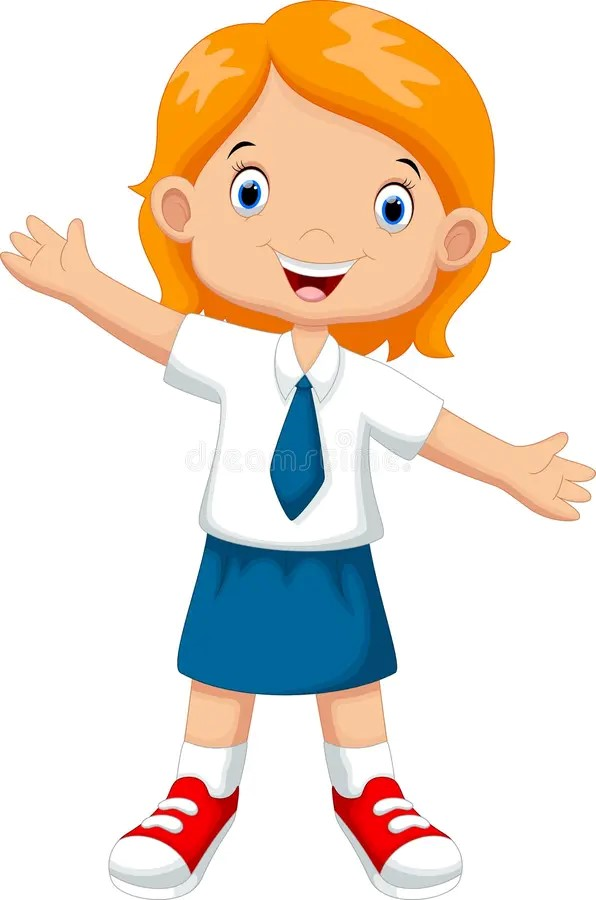 Гипотеза доказана!
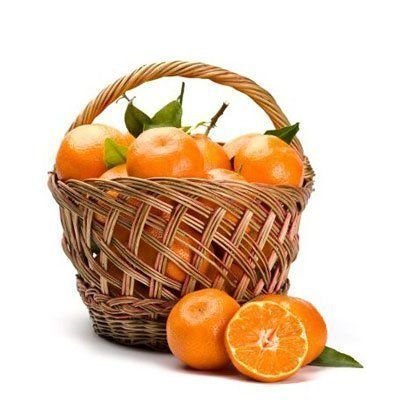 Познакомилась с историей появления апельсина в России
СПАСИБО ЗА ВНИМАНИЕ
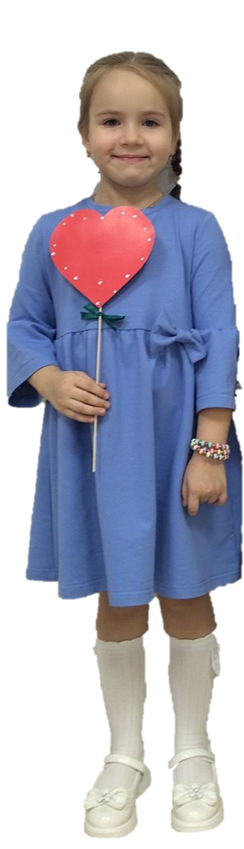 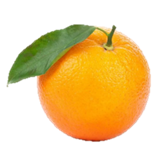 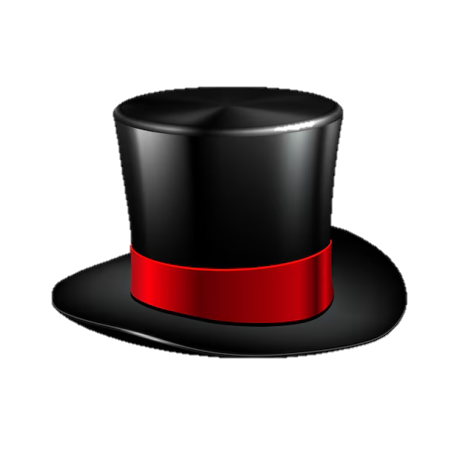 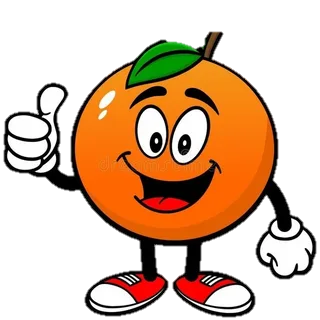